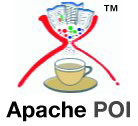 Embedded
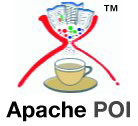 Link to file and embedded
Link to file